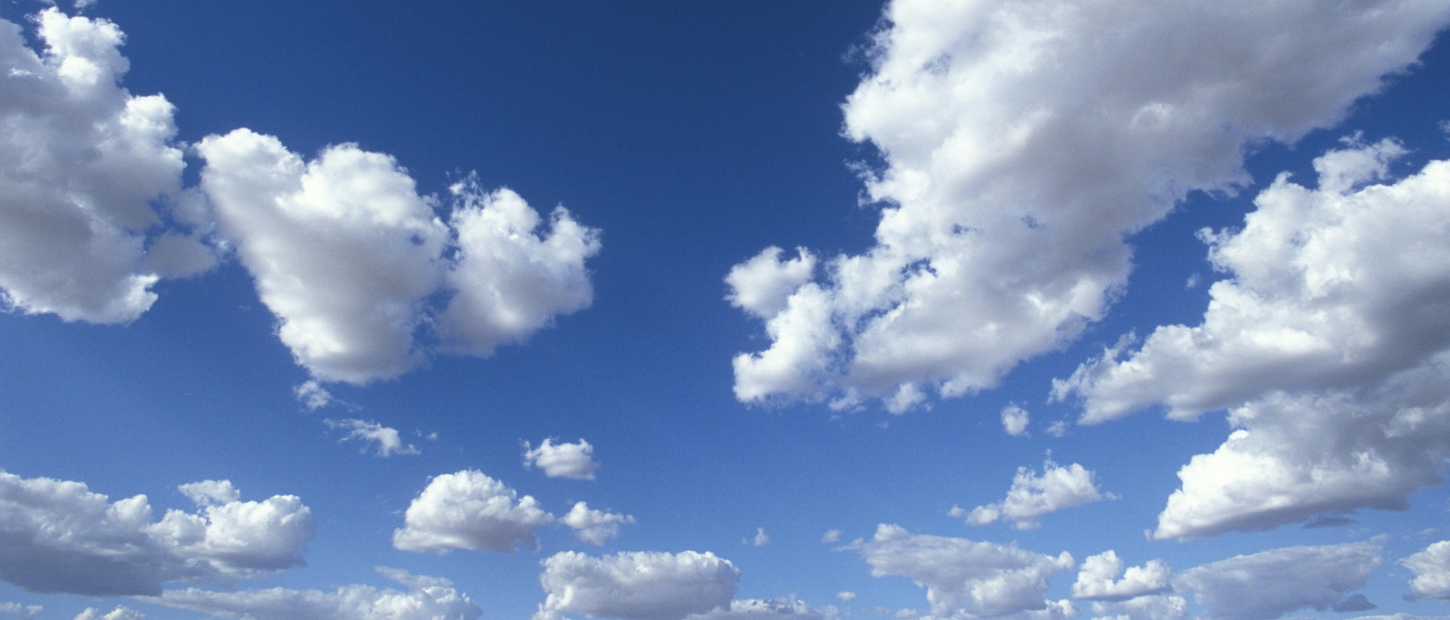 Weather Model Analysis
By Andrew Alsup
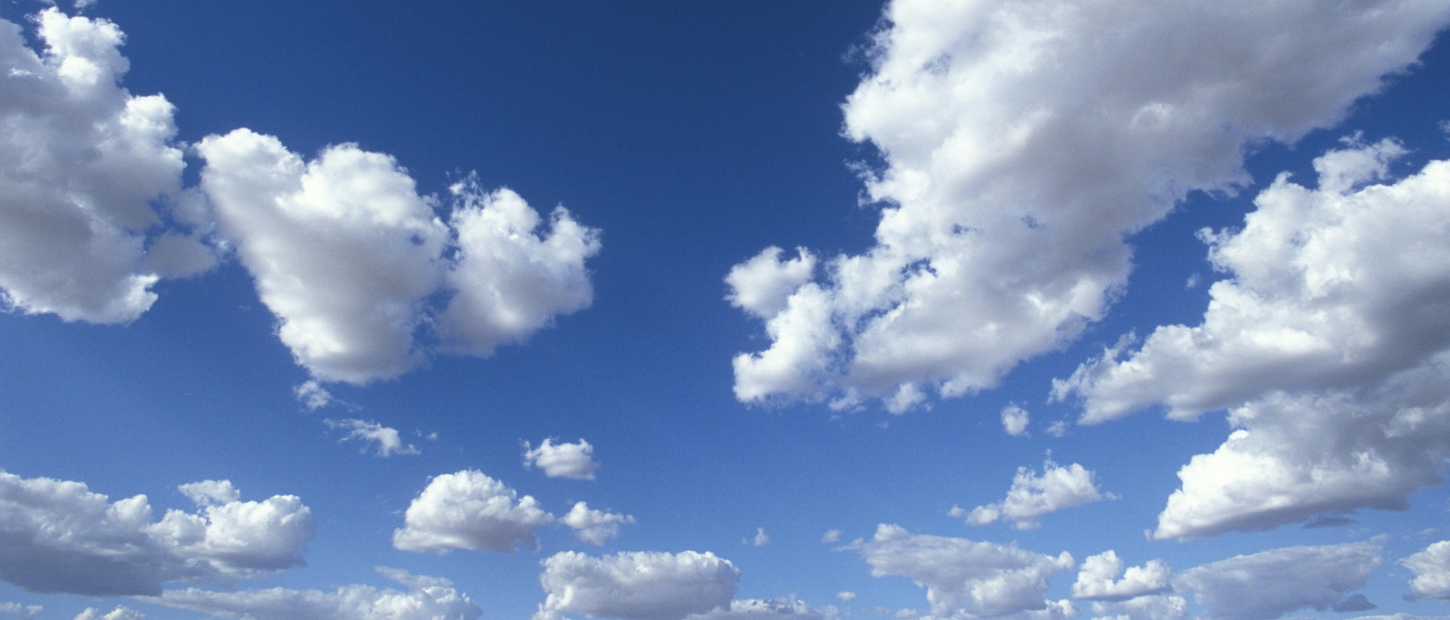 Research Questions
How well do the GFS and NAM predict weather conditions 24 hours in advance?
How does the accuracy of the GFS and NAM change over time?
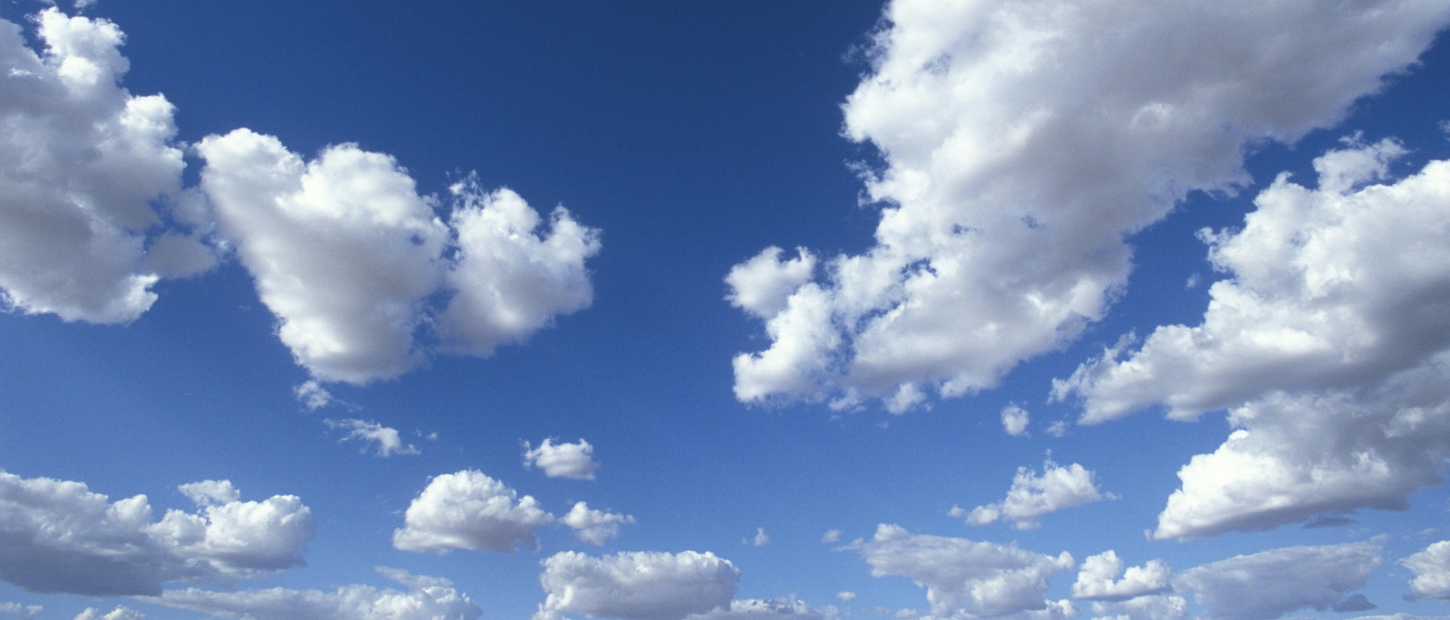 Why I Chose This Topic
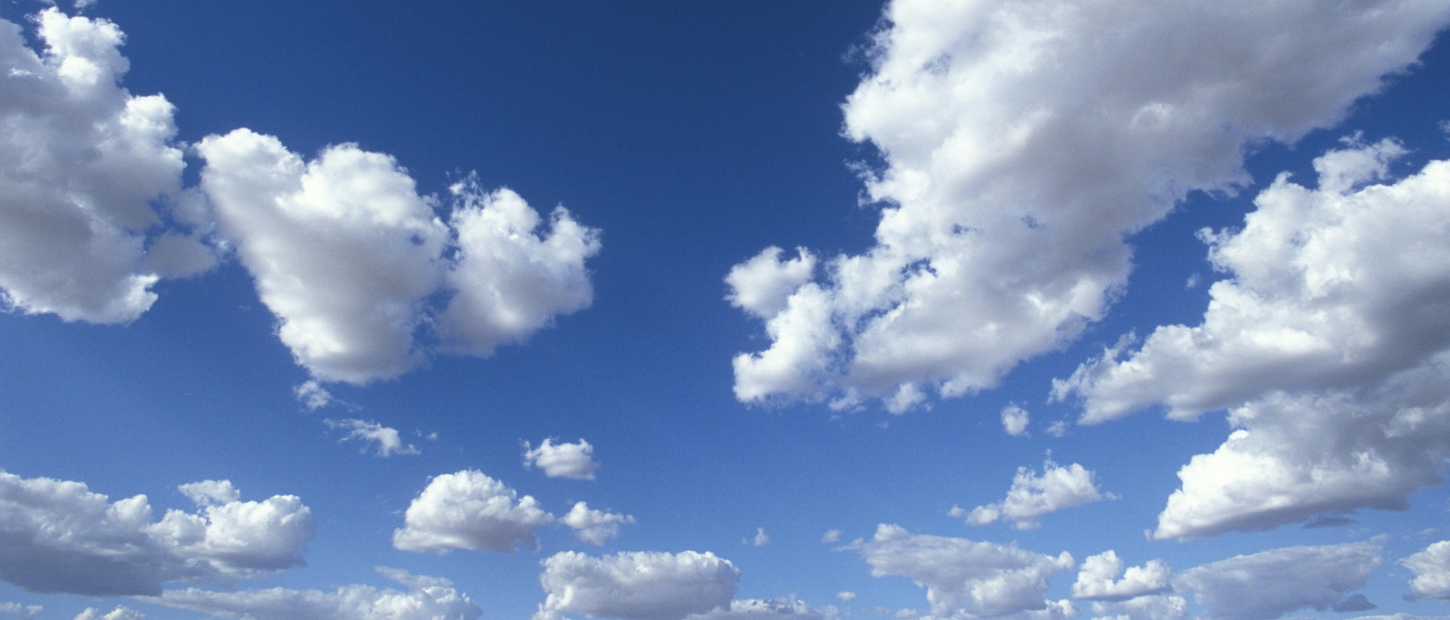 The Data
Model and Observation Data From the Iowa Environmental Mesonet
Weather data gathered from 10 randomly distributed airports around Georgia
The time frame is from December 21st to March 20th (Winter)
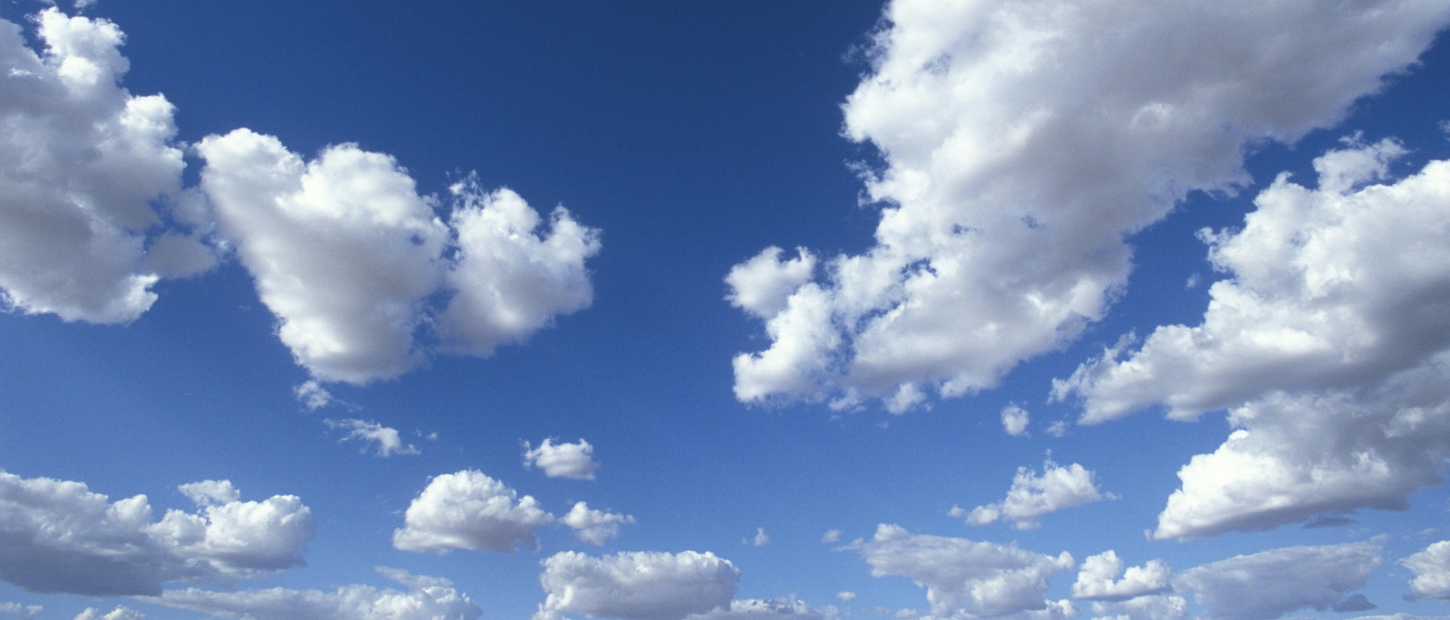 The Models
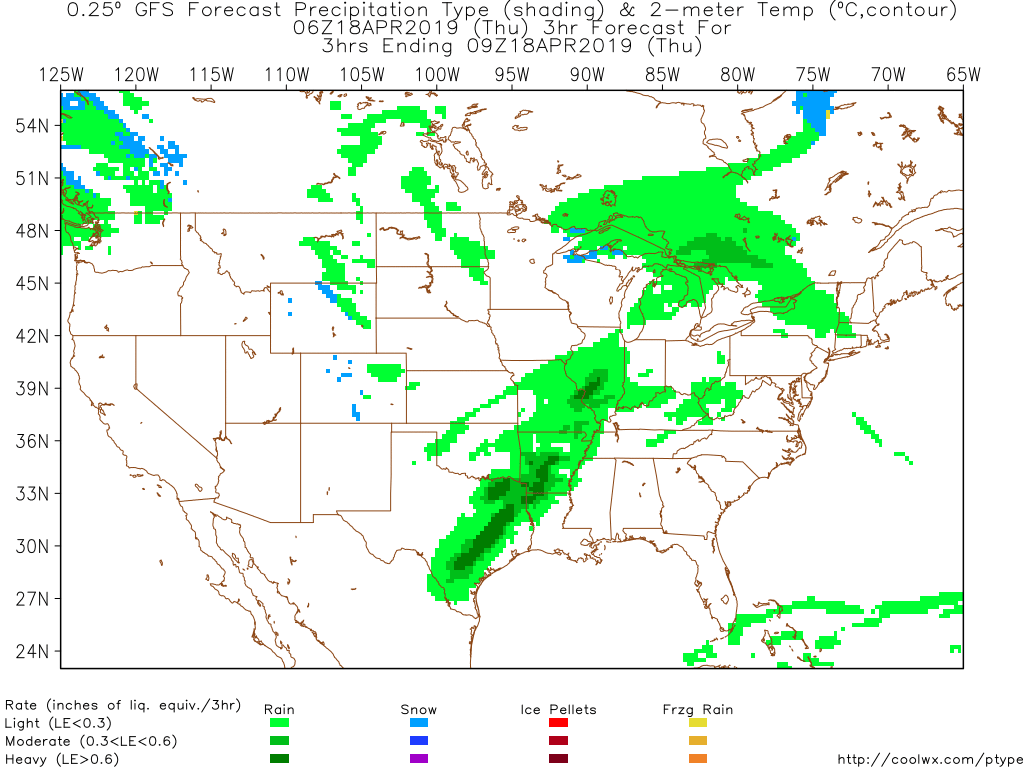 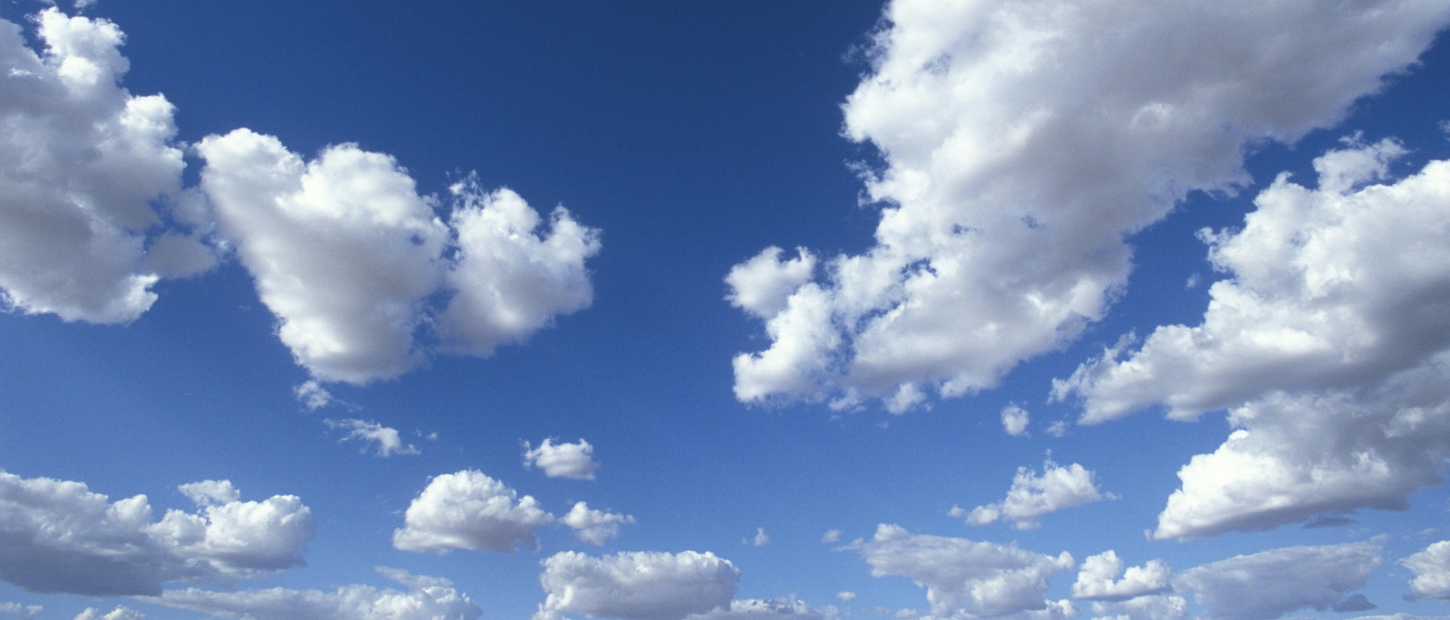 The Observations
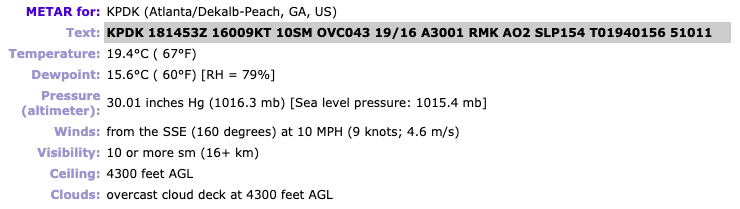 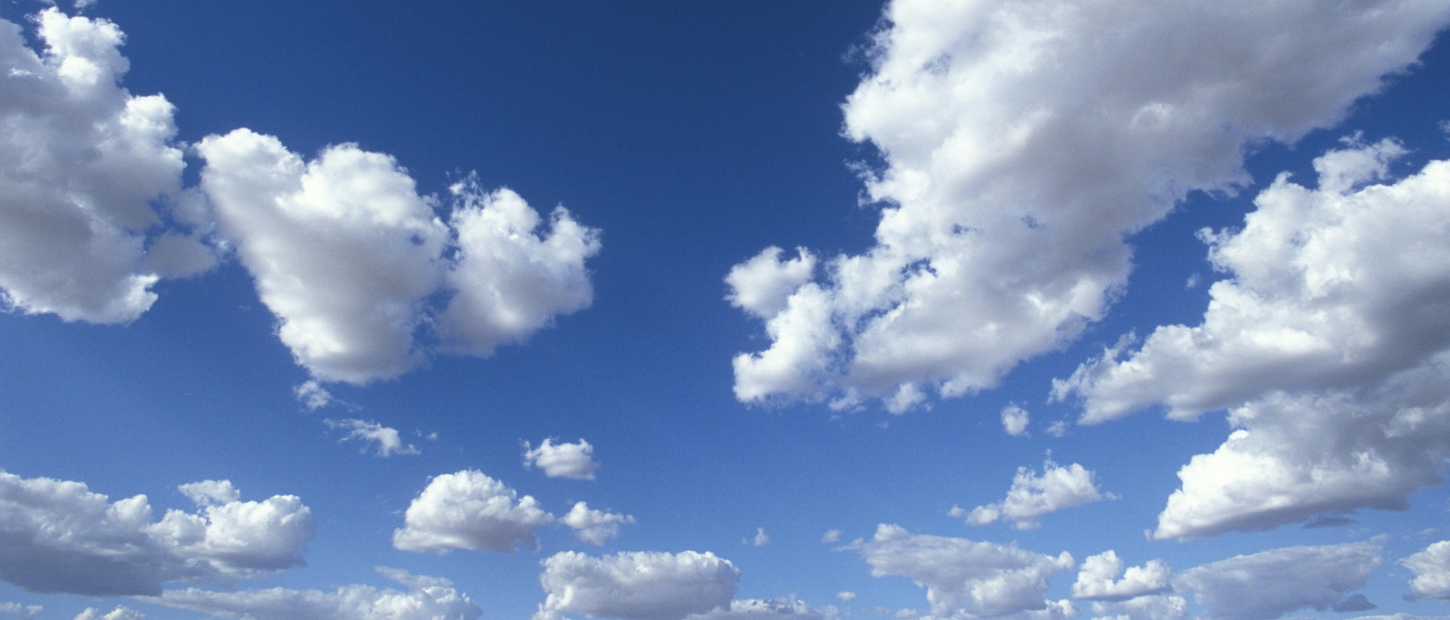 Analysis Procedures
Accuracy of 24 hr forecast
Chi Squared Test on Residual
Mean and Variance of Residual
Skill of the Model
Change of variance over time
Find variance for each time step
Fit the data to a line and describe the slope
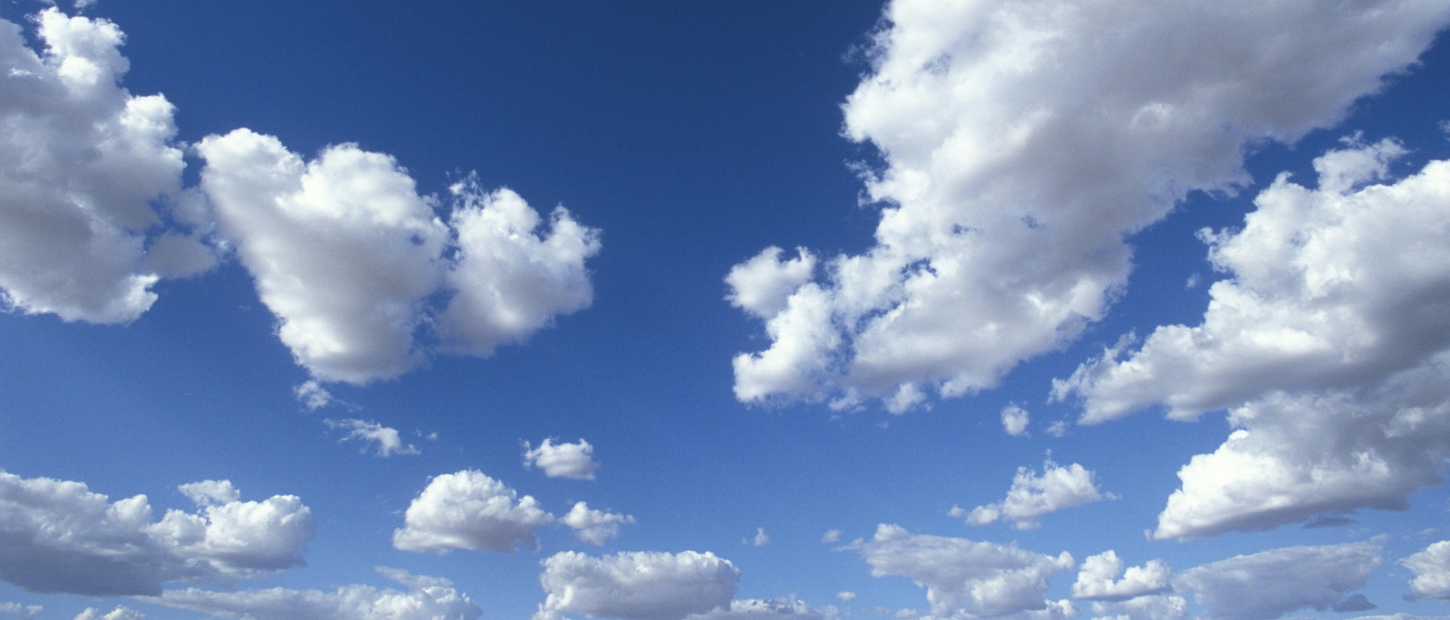 Chi Squared Test
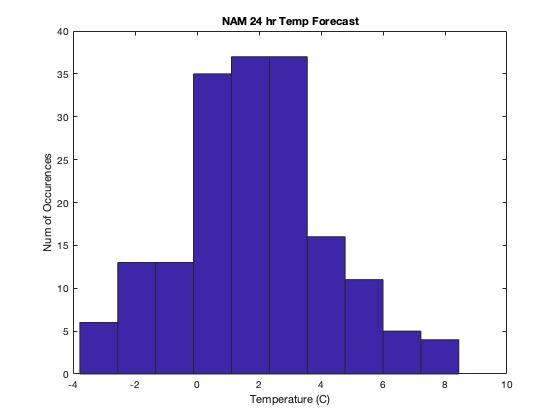 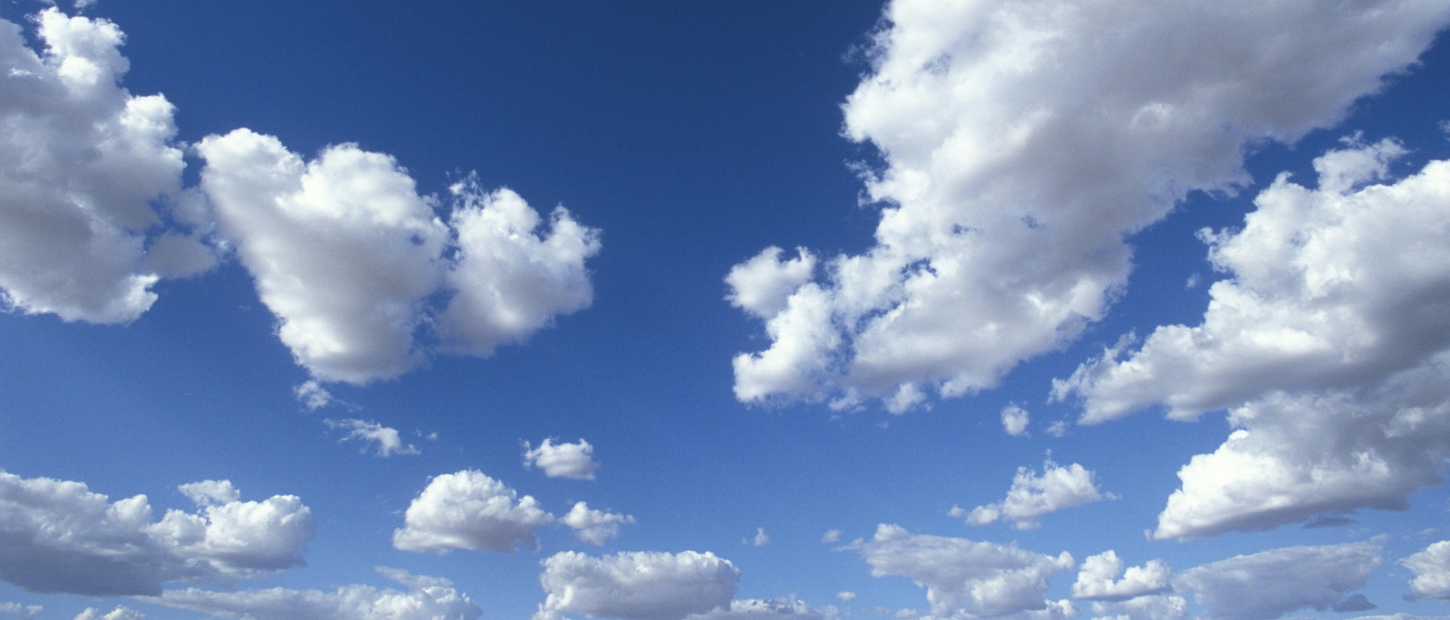 Mean and Variance
GFS:
Mean: 0.4295
Variance: 30.0369
NAM:
Mean: 1.8043
Variance: 5.8441
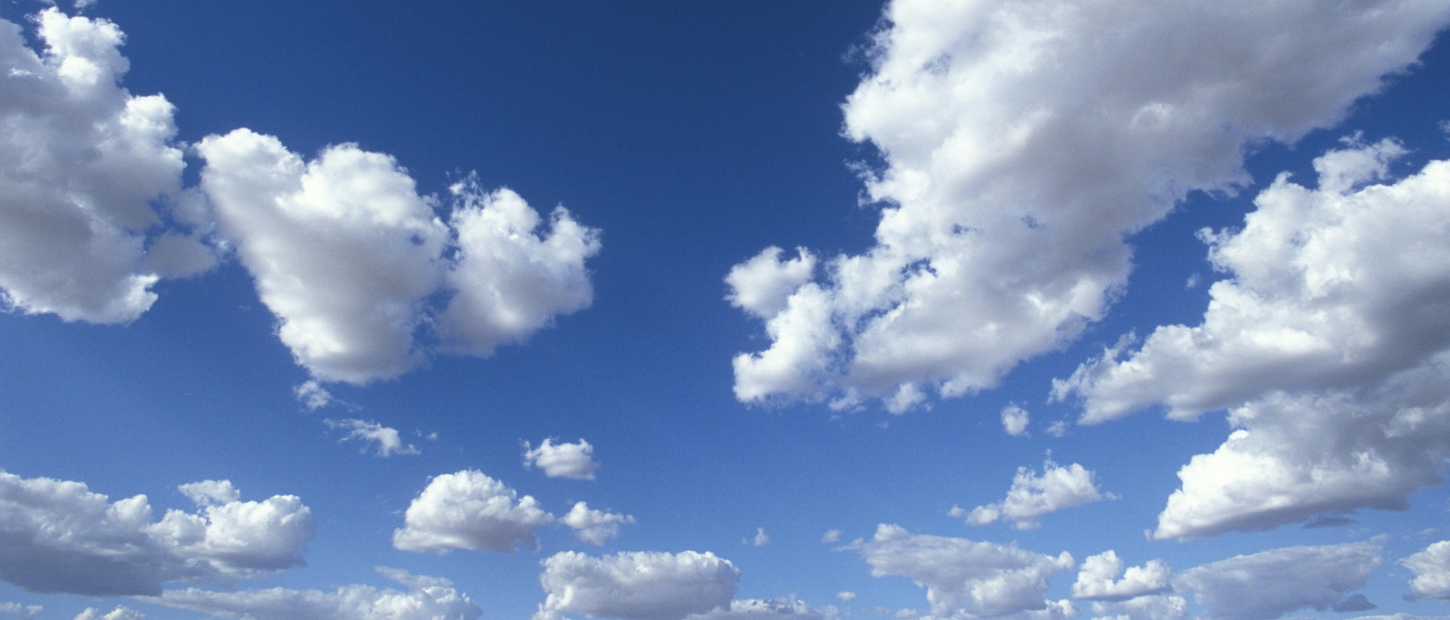 Skill
Benchmark Forecast: Persistence Model
Skill is defined as:
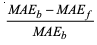 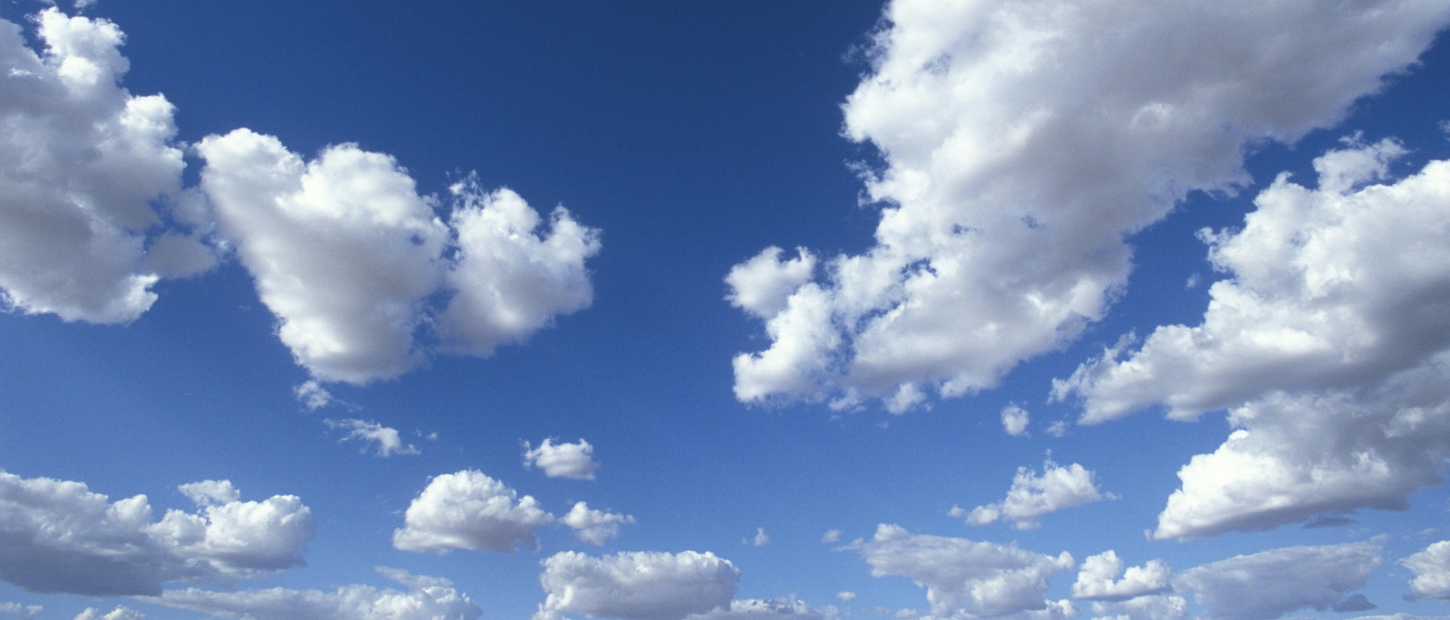 Variance Over Time
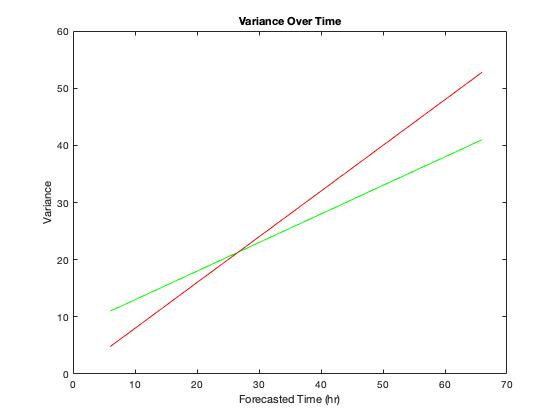 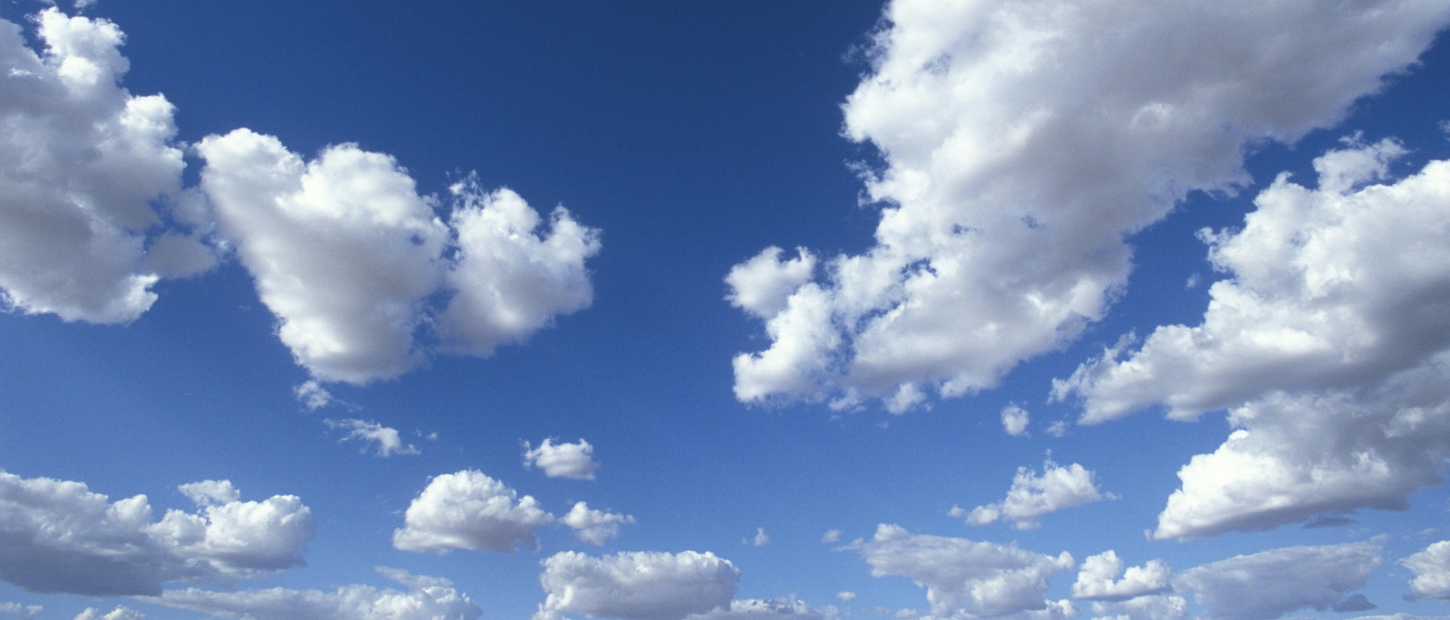 Improving the Analysis
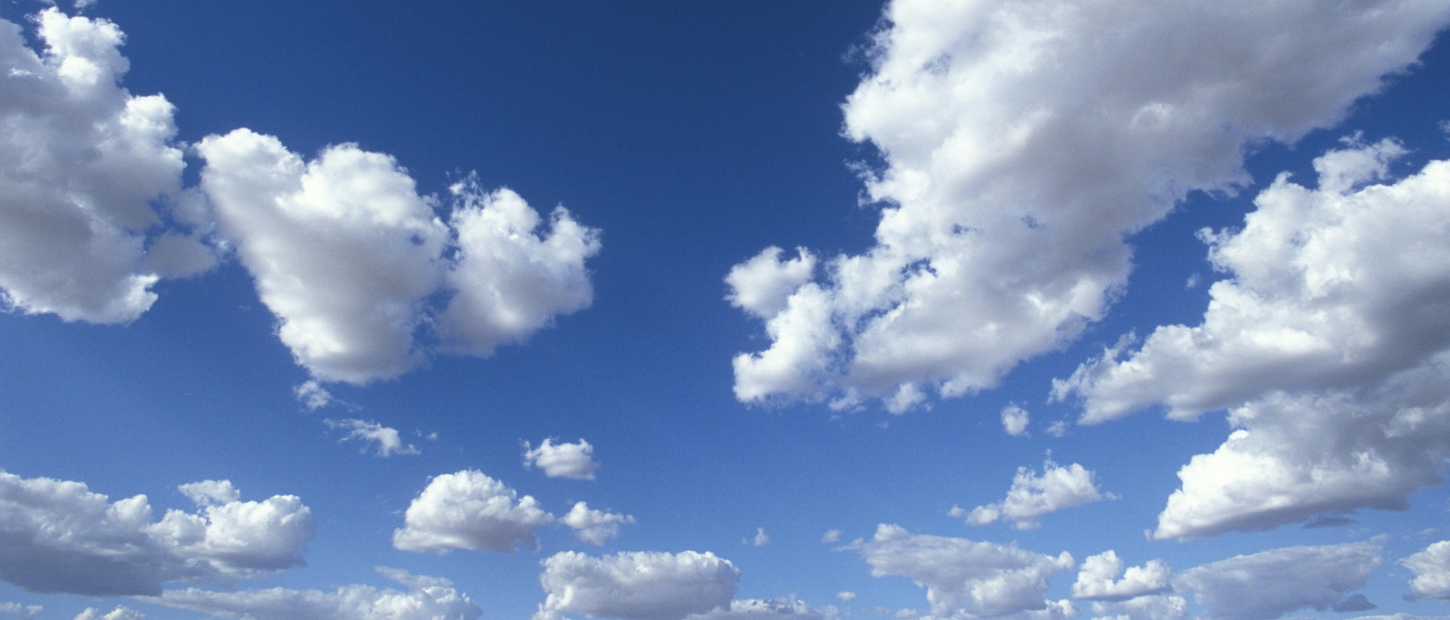 The End
Any Questions?